GIFT: A Coupon Based Throttle-and-Reward Mechanism for Fair and Efficient I/O Bandwidth Management on Parallel Storage Systems
Tirthak Patel, Rohan Garg, Devesh Tiwari
18th USENIX Conference on File and Storage Technologies (FAST’20). 2020.
2020. 06. 08
Presentation by Choi, Gunhee
choi_gunhee@dankook.ac.kr
Data-intensive Parallel Application
What is Problems?
GIFT
Evaluation
Conclusions
2
1. Data-intensive Parallel Application
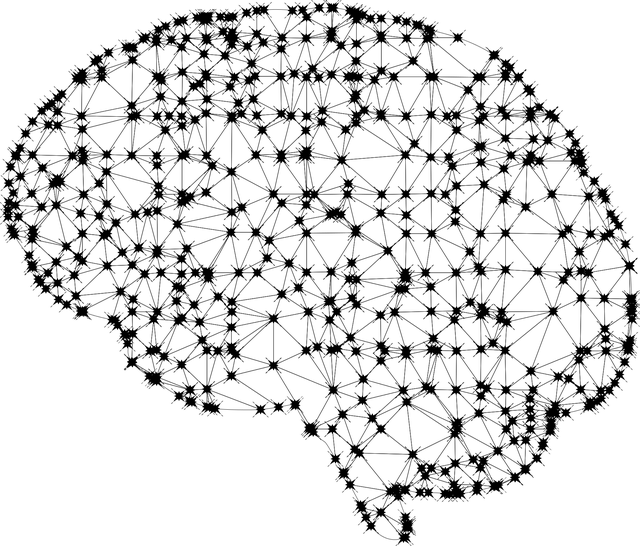 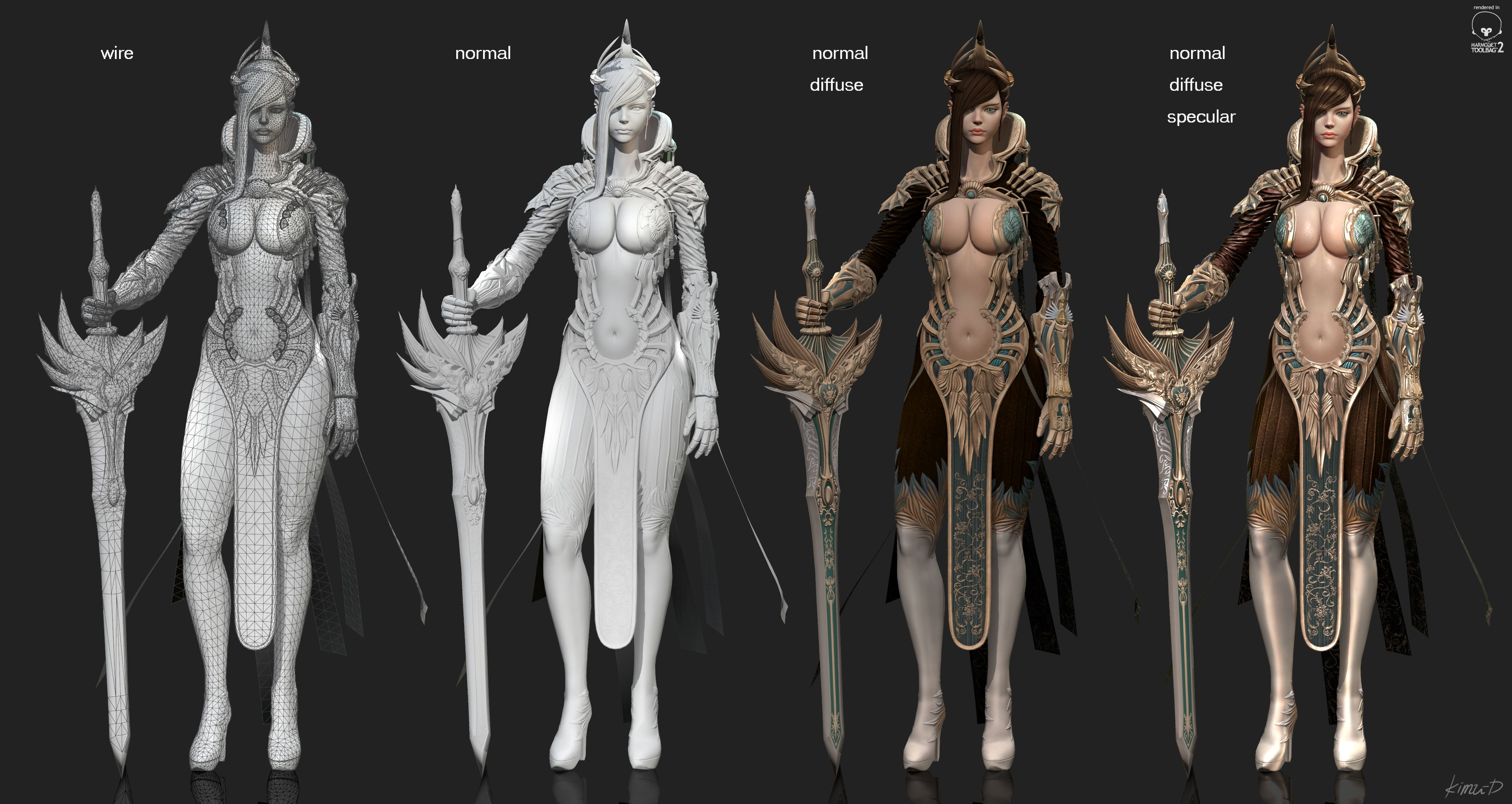 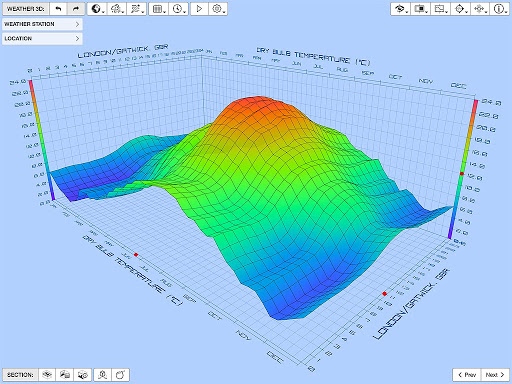 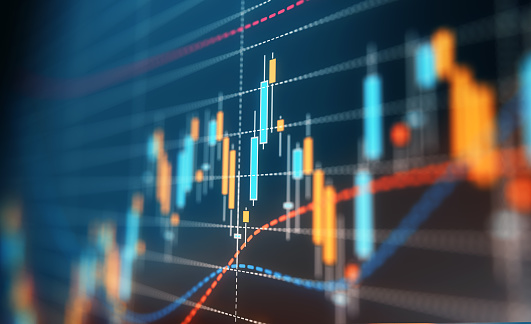 3
1. Data-intensive Parallel Application
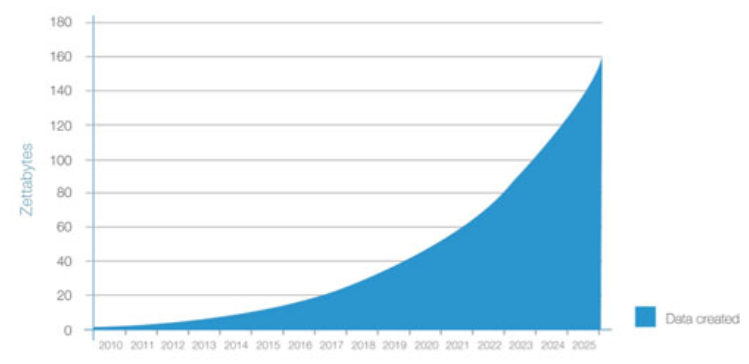 Data growth
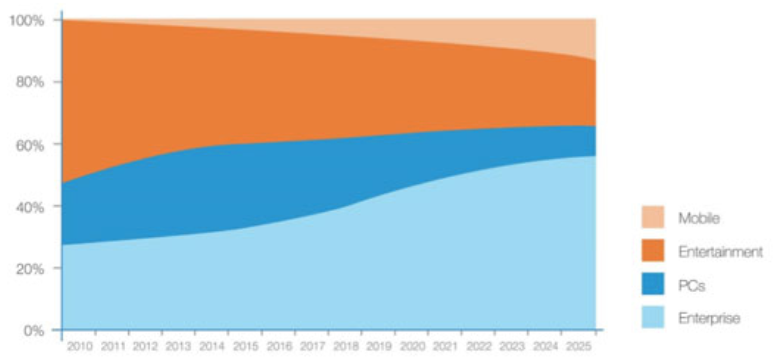 Main data storage location
https://www.bodnara.co.kr/bbs/article.html?num=142029
4
1. Data-intensive Parallel Application
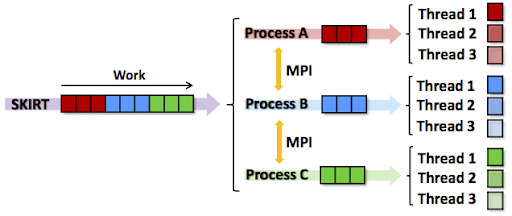 MPI processes
5
1. Data-intensive Parallel Application
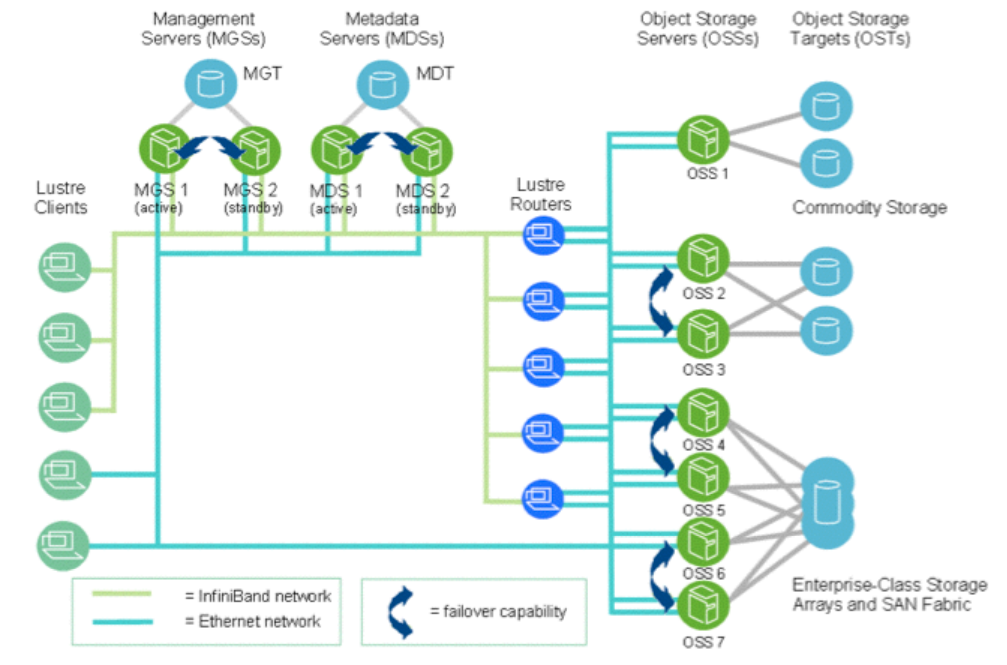 Lustre File System
6
2. What is Problems?
What is Problems?
7
2. What is Problems?
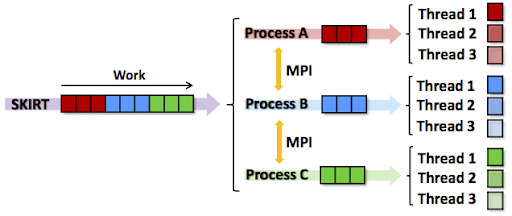 MPI processes
Side-effect : need for synchronous I/O progress
8
2. What is Problems?
Storage System
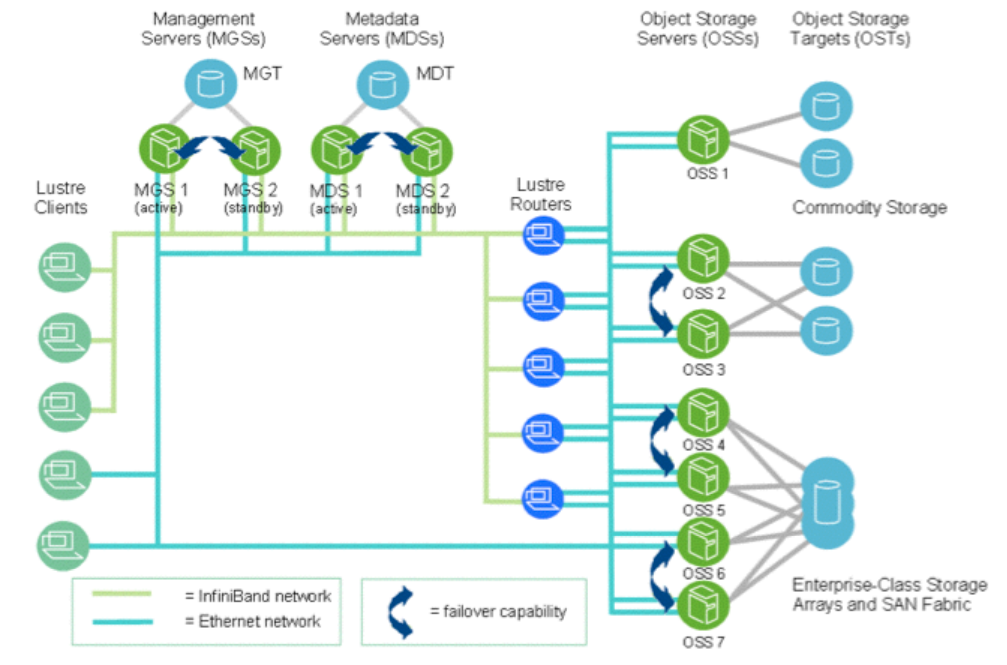 Bandwidth contend
Lustre File System
9
2. What is Problems?
Storage System
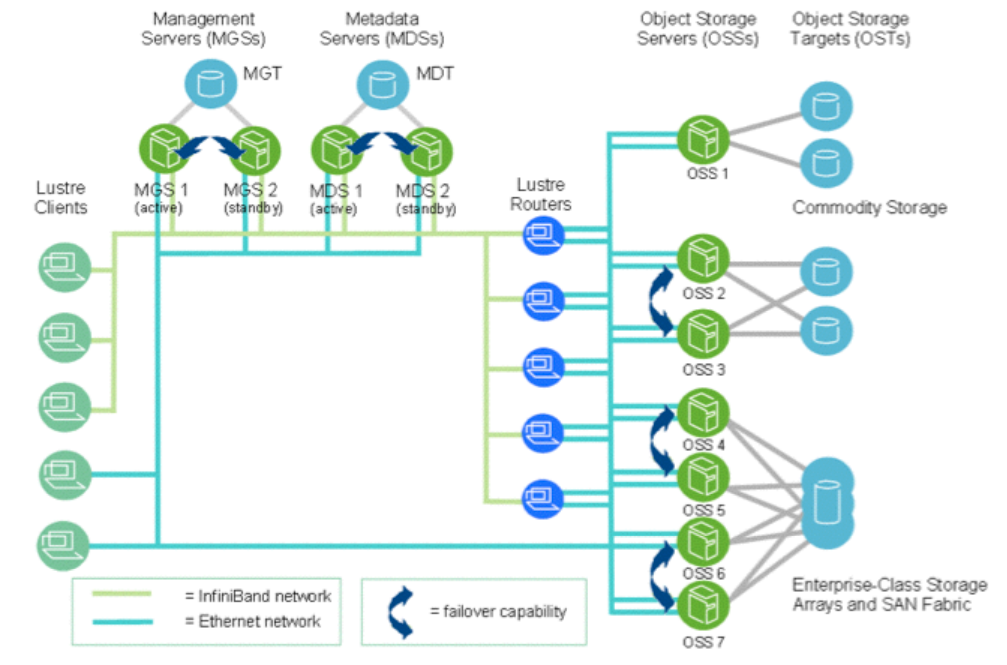 Bandwidth contend
Lustre File System
10
2. What is Problems?
Storage System
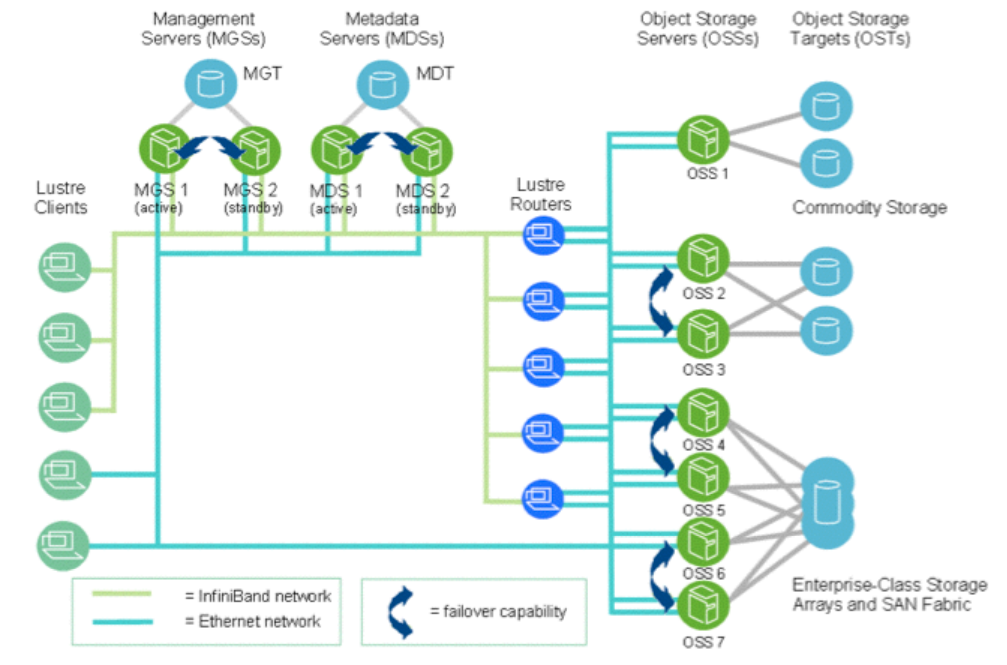 Bandwidth contend
Lustre File System
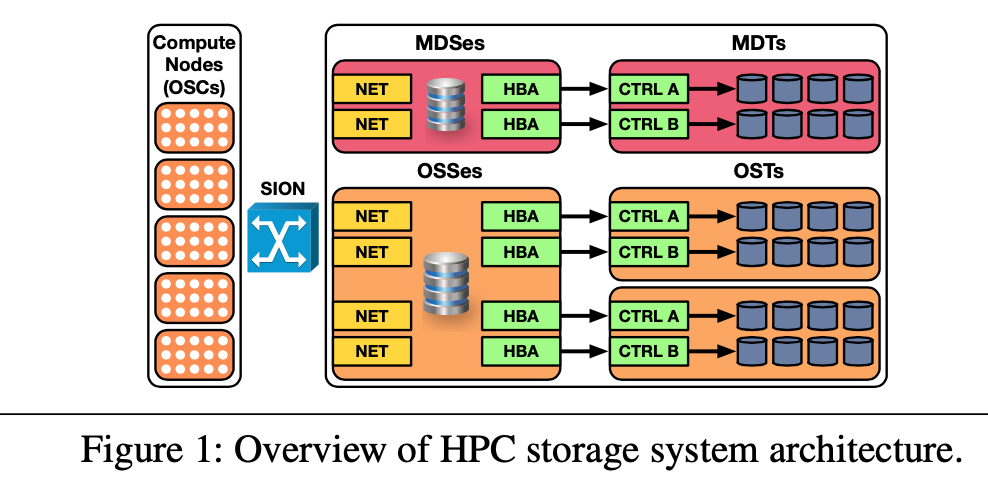 11
2. What is Problems?
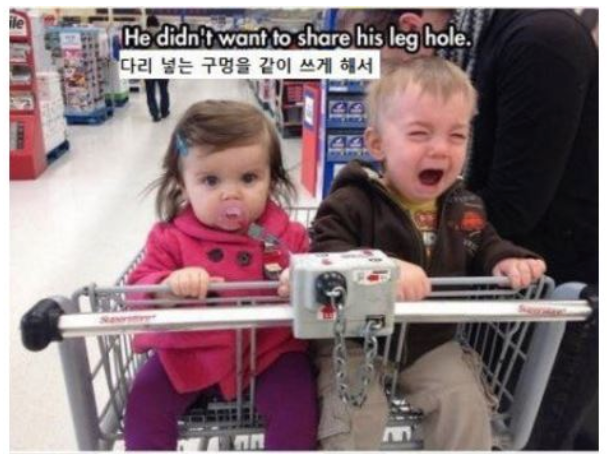 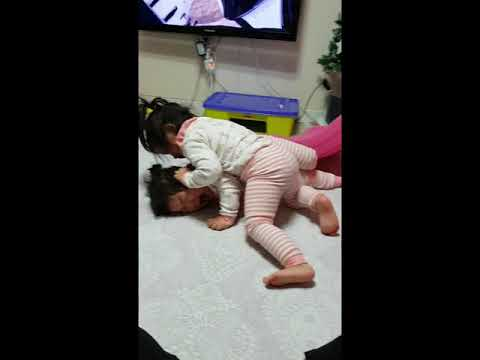 12
2. What is Problems?
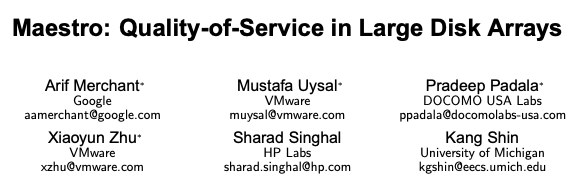 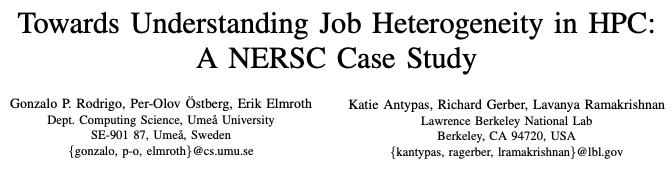 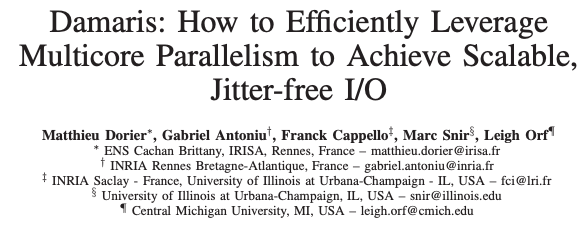 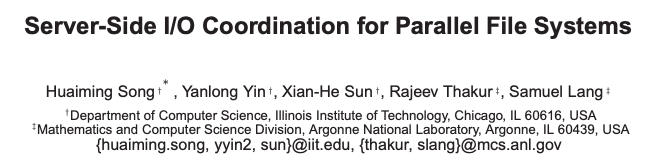 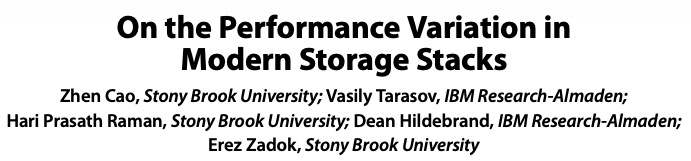 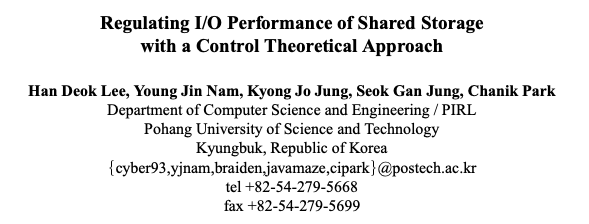 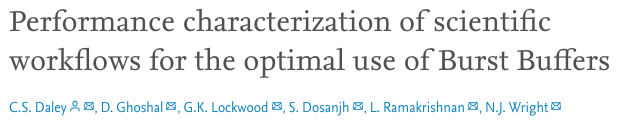 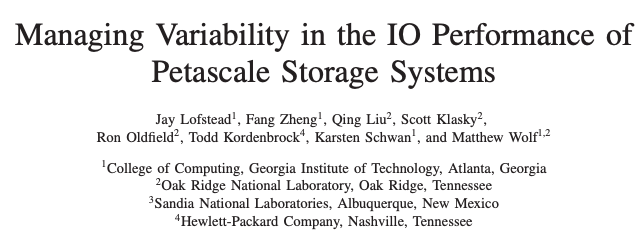 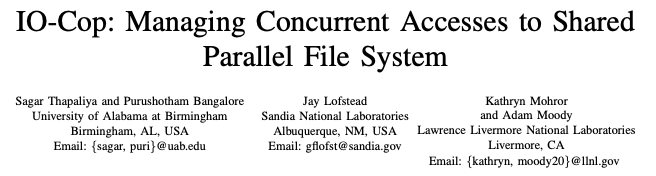 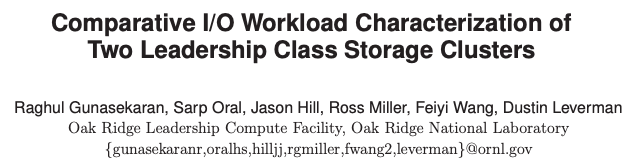 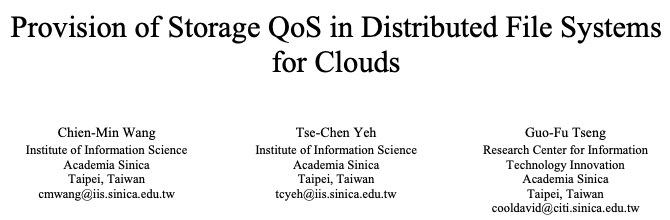 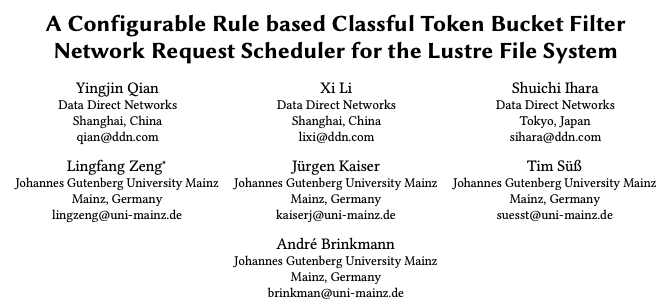 I/O bottlenecks
Application-level
techniques
Server-side solutions
13
2. What is Problems?
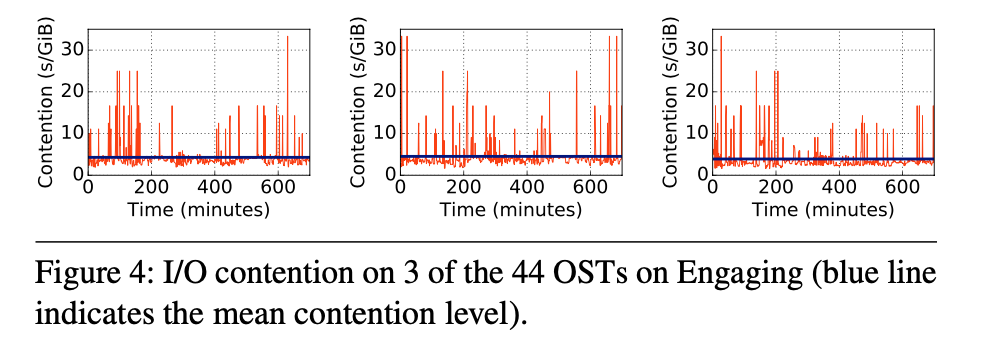 Results of this simple experiment show
that the degree of contention is different on each OST and varies over time
14
2. What is Problems?
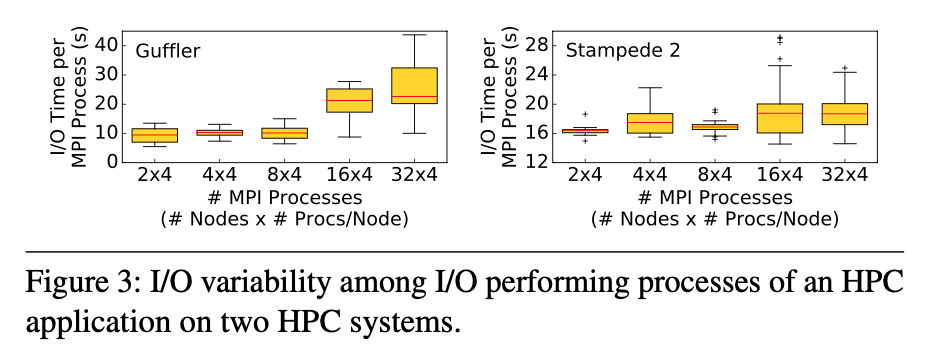 I/O time of different MPI processes can vary significantly across runs and the number of nodes
15
2. What is Problems?
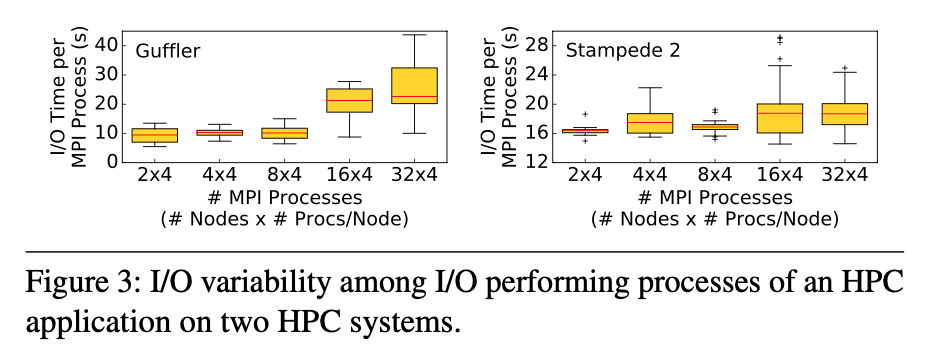 I/O time of different MPI processes can vary significantly across runs and the number of nodes
Because non-synchronous I/O
16
2. What is Problems?
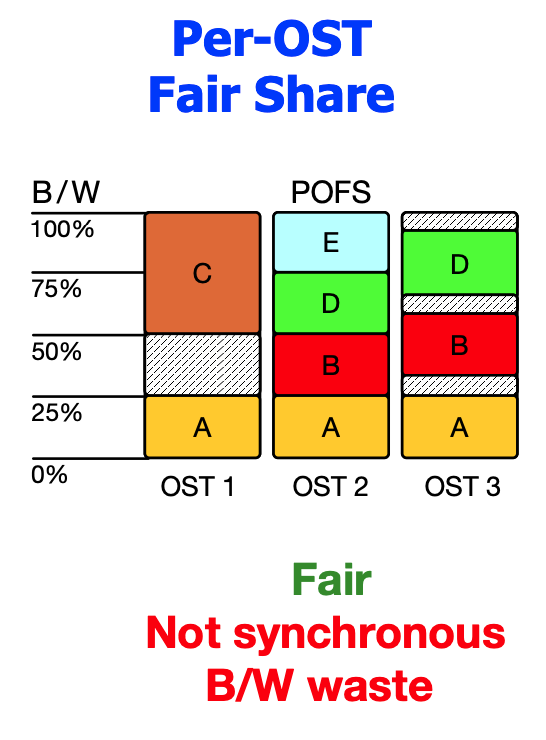 17
2. What is Problems?
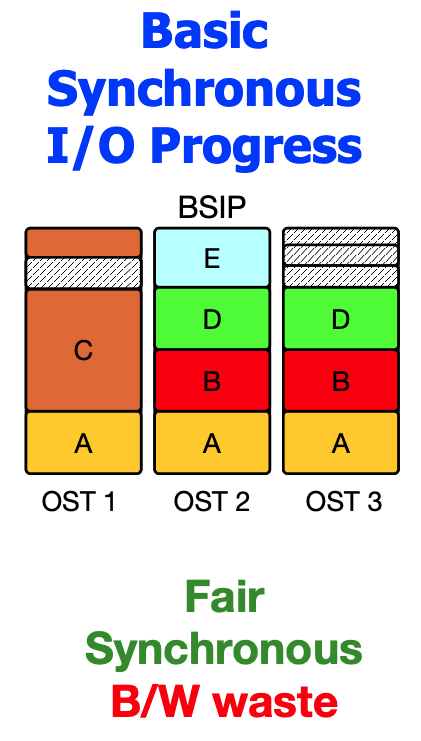 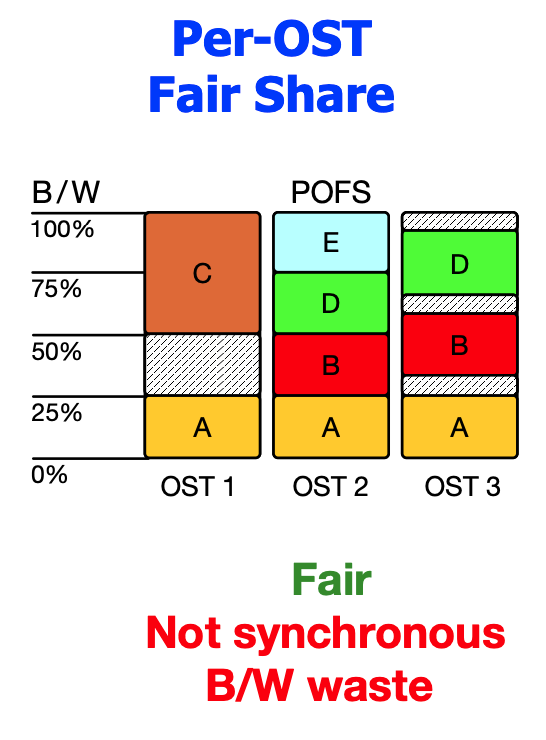 18
2. What is Problems?
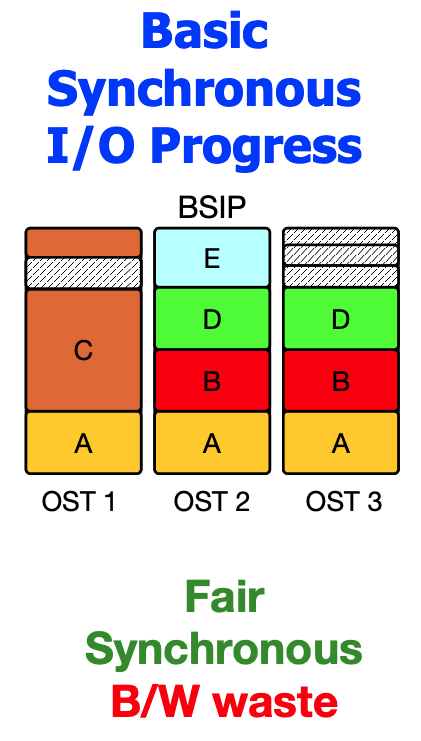 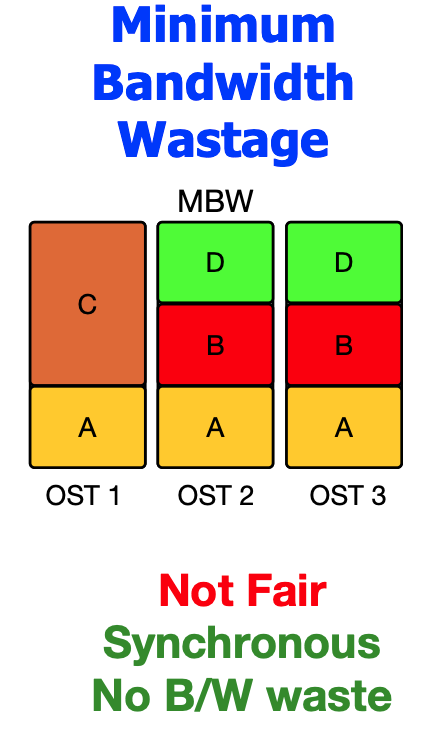 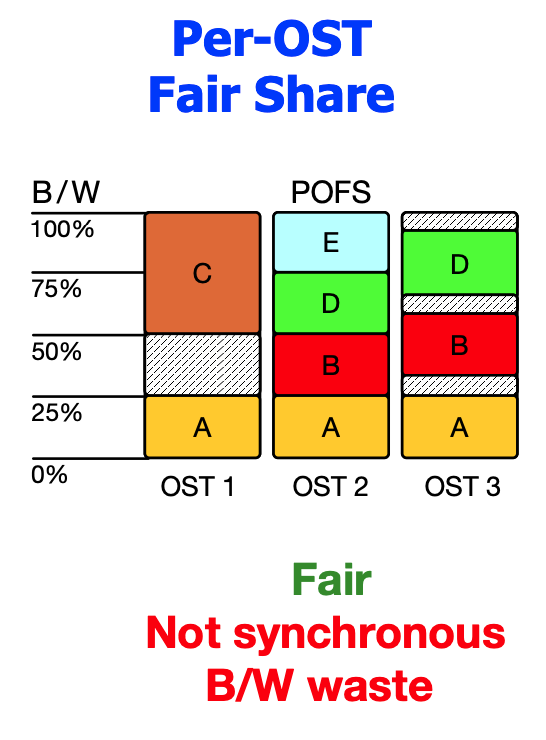 19
3. GIFT
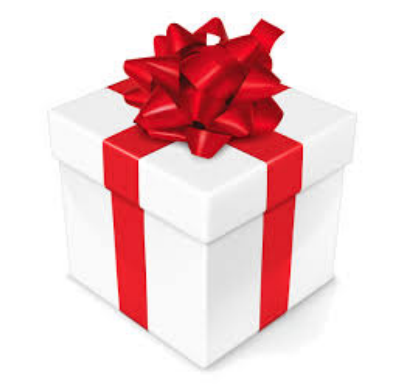 GIFT
20
3. GIFT
Long term
Repetitive runs
Predictable I/O
Low-periodicity
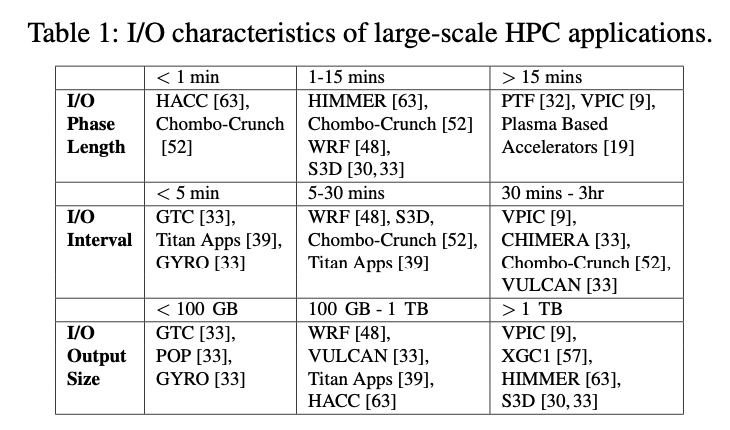 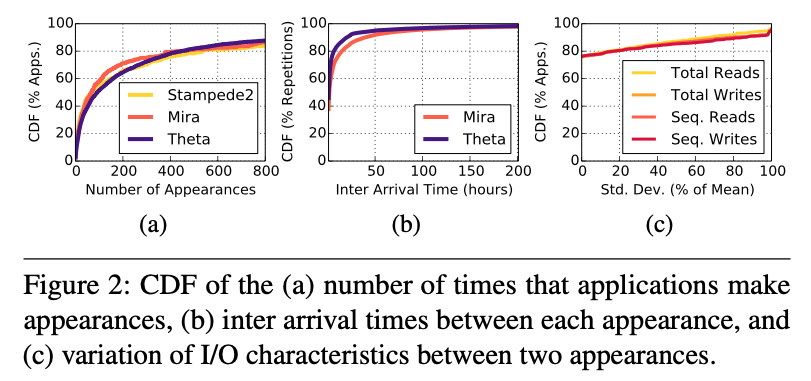 21
3. GIFT
Long term
Repetitive runs
Low-periodicity
Predictable I/O
non-synchronous I/O
22
3. GIFT
instant
Long term
Repetitive runs
Low-periodicity
Predictable I/O
non-synchronous I/O
23
3. GIFT
instant
Long term
Repetitive runs
Predictable
I/O Phase
Low-periodicity
Predictable I/O
non-synchronous I/O
24
3. GIFT
instant
Long term
Repetitive runs
Predictable
I/O Phase
Low-periodicity
Predictable I/O
Bandwidth
waste
non-synchronous I/O
25
3. GIFT
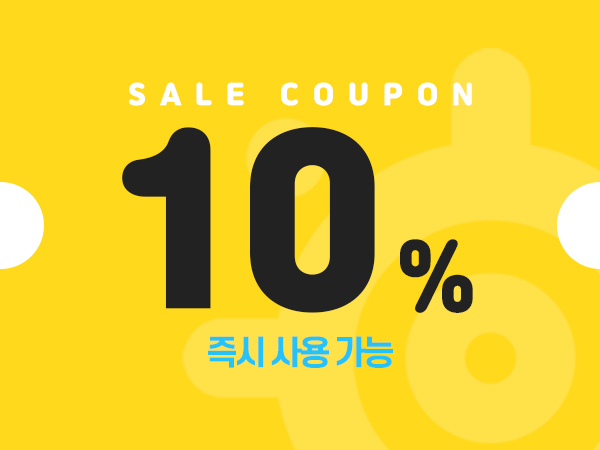 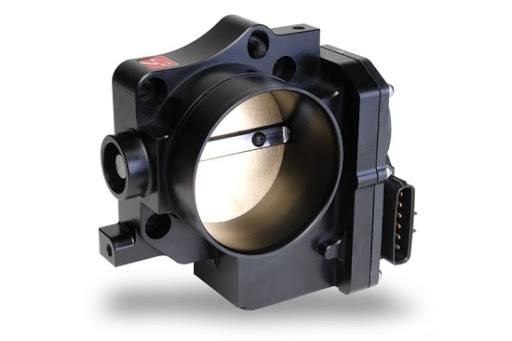 26
3. GIFT
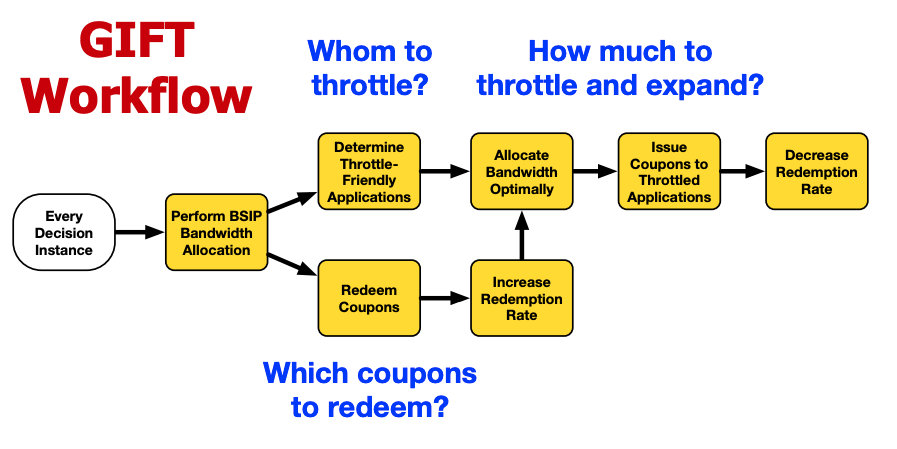 27
3. GIFT
Optimal Bandwidth Allocation
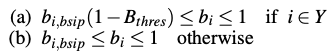 Should not be less than the initial allocation.
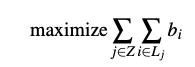 The maximum allocation size of the bandwidth is overall, but the OST is calculated first.
28
3. GIFT
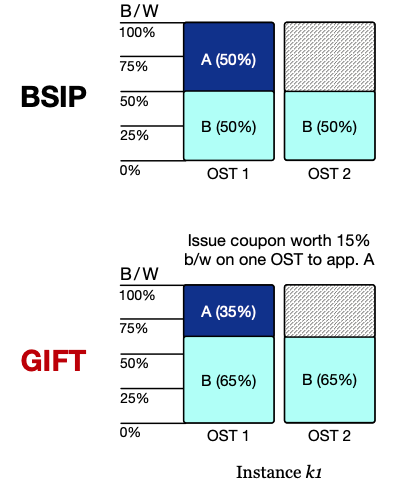 29
3. GIFT
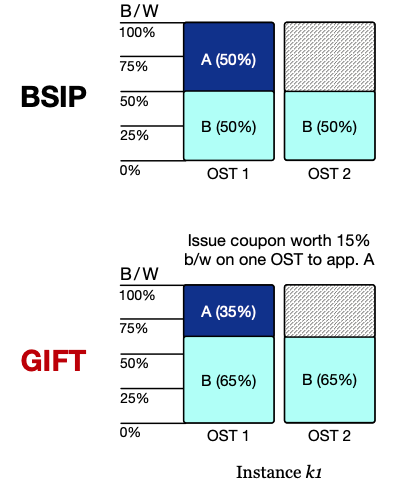 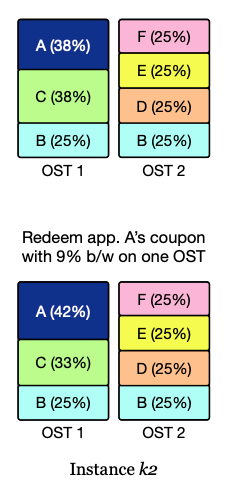 30
3. GIFT
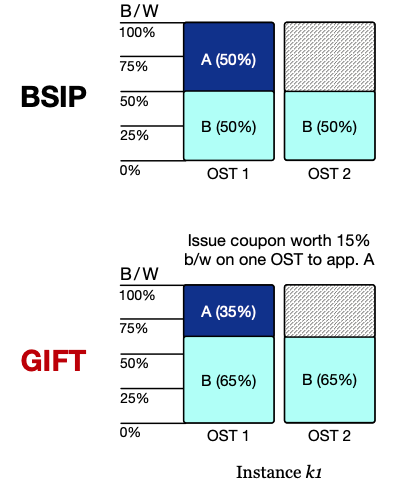 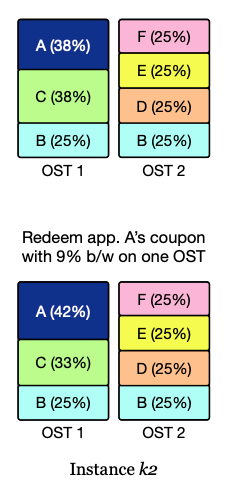 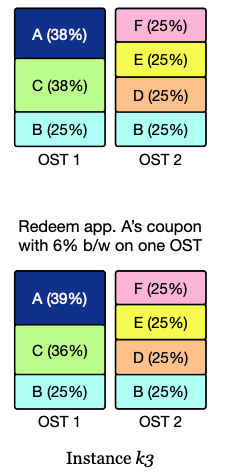 31
4. Evaluation
Performance improvement
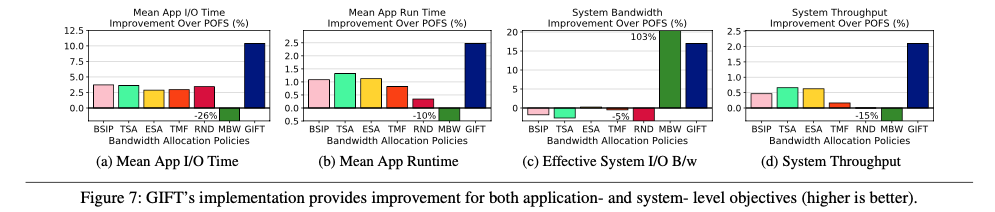 Not fair
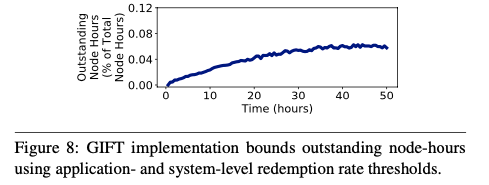 Additional offer time less than 0.12

But,
system throughput increased by 2%
32
4. Evaluation
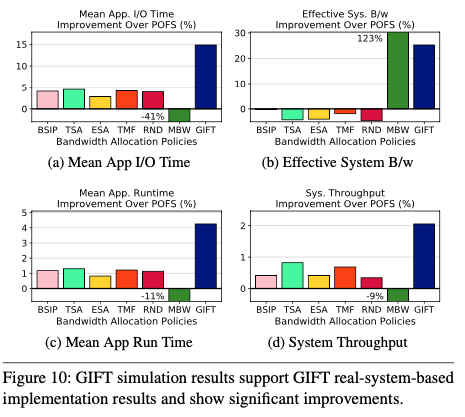 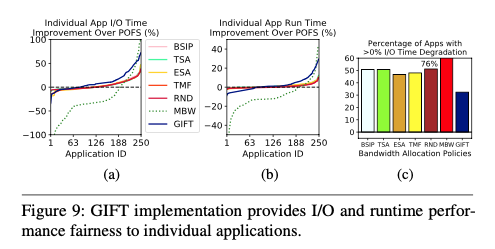 Relatively fair
33
4. Evaluation
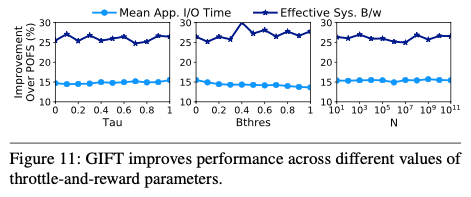 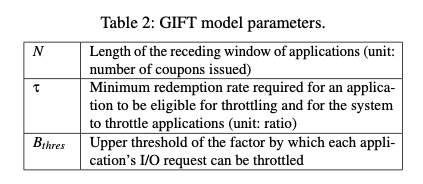 34
4. Evaluation
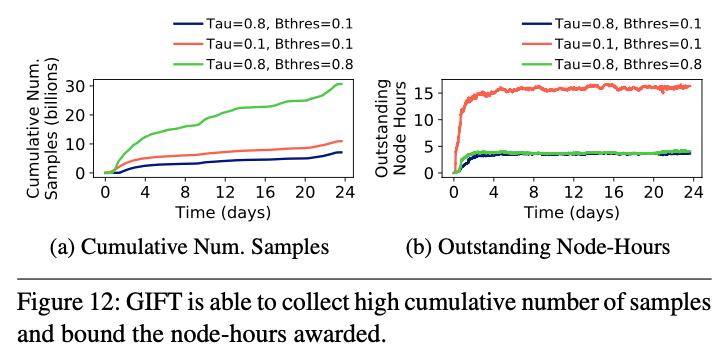 less than 20 hours at any instance,
although the corresponding 2% improvement in system throughput translates to
a gain of more than 5,800 node-hours
35
4. Evaluation
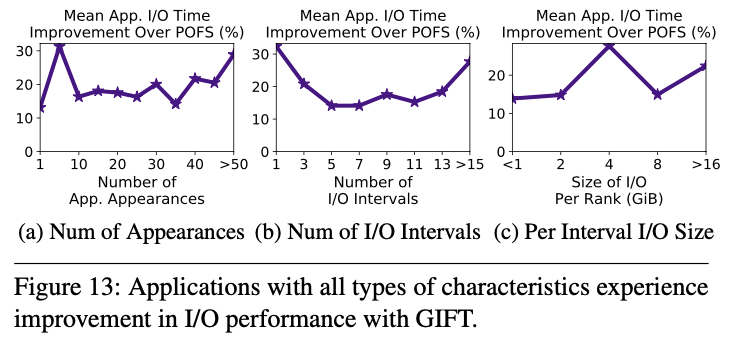 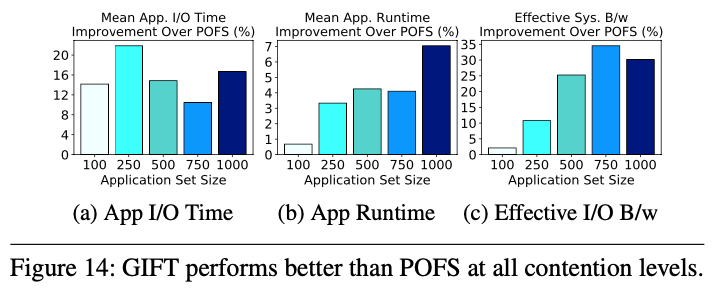 Mean application I/O time by up to 16%
Mean application run time by up to 7%
Mean effective system bandwidth by up to 30%
SSDs have the same results.
36
6. Conclusions
Improving effective system I/O bandwidth
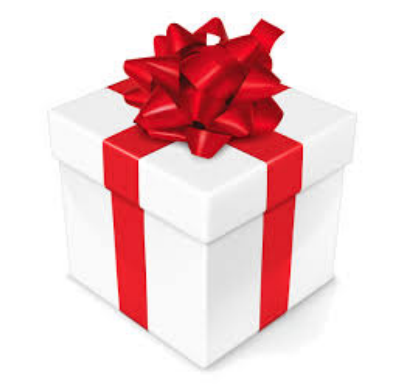 Providing fairness among applications
Ensuring synchronous I/O progress
GIFT
17% in mean effective system I/O bandwidth
10% in the mean application I/O time
https://github.com/GoodwillComputingLab/GIFT.
37
GIFT: A Coupon Based Throttle-and-Reward Mechanism for Fair and Efficient I/O Bandwidth Management on Parallel Storage Systems
Tirthak Patel, Rohan Garg, Devesh Tiwari
18th USENIX Conference on File and Storage Technologies (FAST’20). 2020.
Thank You!
2020. 06. 08
Presentation by Choi, Gunhee
choi_gunhee@dankook.ac.kr